BlueBerry Custom Viewer Example:A highly customized viewer application.Tobias Norajitra
BlueBerry Application Framework
Komponentenbasiertes System: Extension-Points und Extensions



Fertiges GUI-Konzept: Windows, Pages, Perspectives, Views, Editors






Darüber hinaus: freie Konfigurierbarkeit der GUI
Component 1
Component 2
Extension
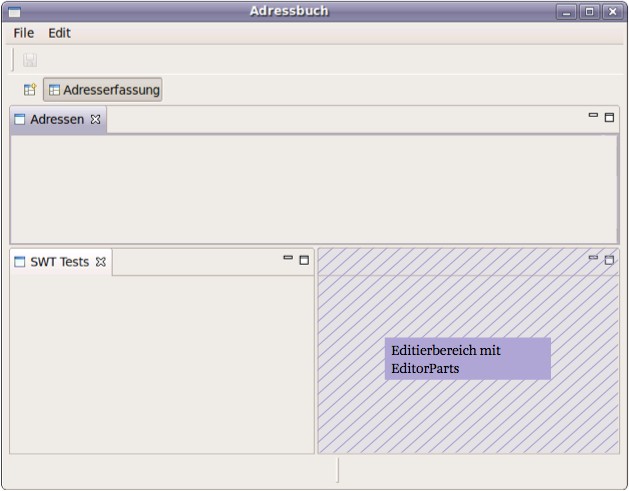 Extension Point
Custom Viewer Example I
Entwicklung und Dokumentation eines Viewers mit individuell gestalteter GUI:

Hidden Menu-, Tool- und Statusbars
Hidden Editor Area
Fixed Perspectives
Customized Perspectives Bar based on QTabBar
Customized Main Window Contents
GUI Customization using Qt-Stylesheets
Custom Viewer Example II
Zur Veranschaulichung:
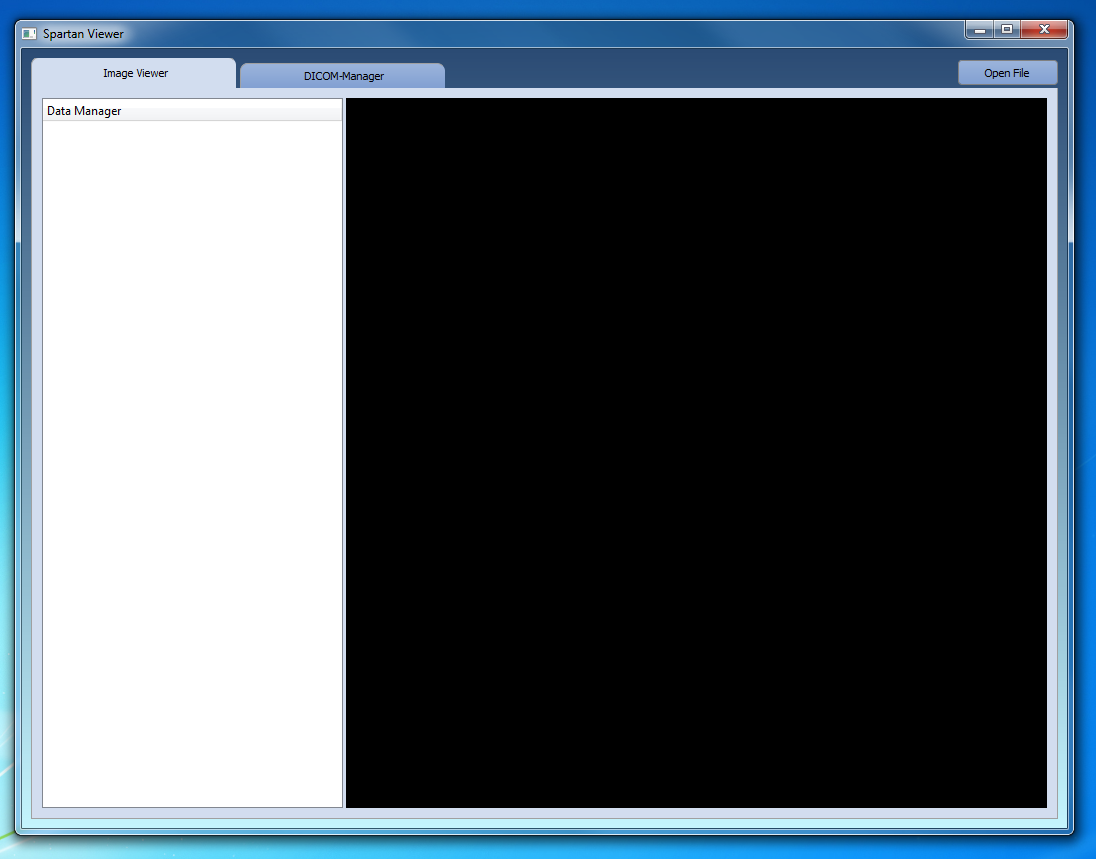 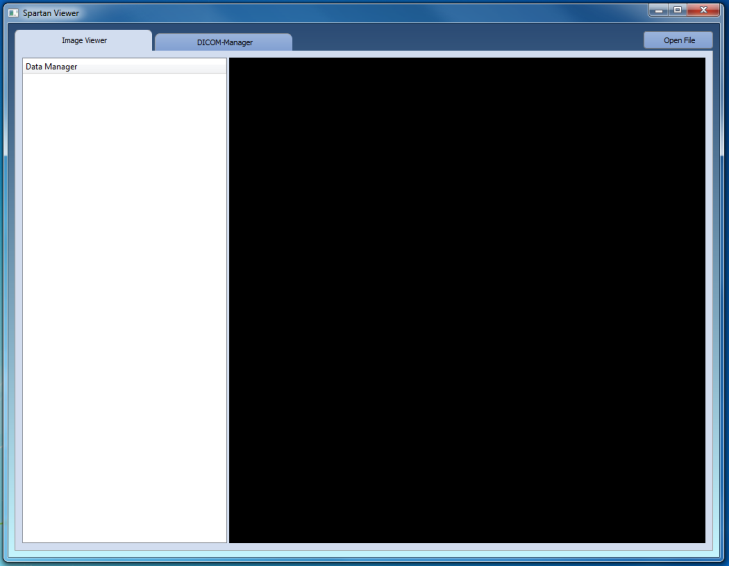 Customized Perspectives Bar based on QTabBar
Hidden Menu-, Tool- und Statusbars
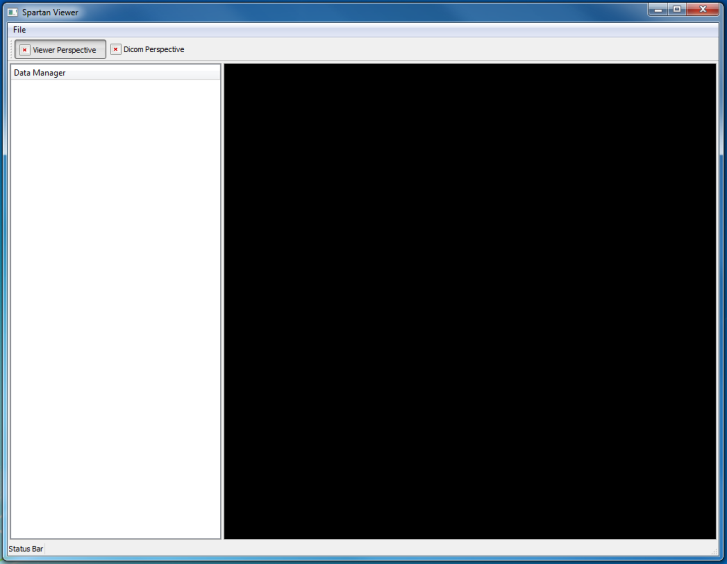 Customized Main Window Contents
Customized GUI using Qt-Stylesheets
Außerdem:
Hidden Editor Area
Fixed Perspectives
Viewer Perspective
QmitkDataManagerView und SimpleRenderWindowView
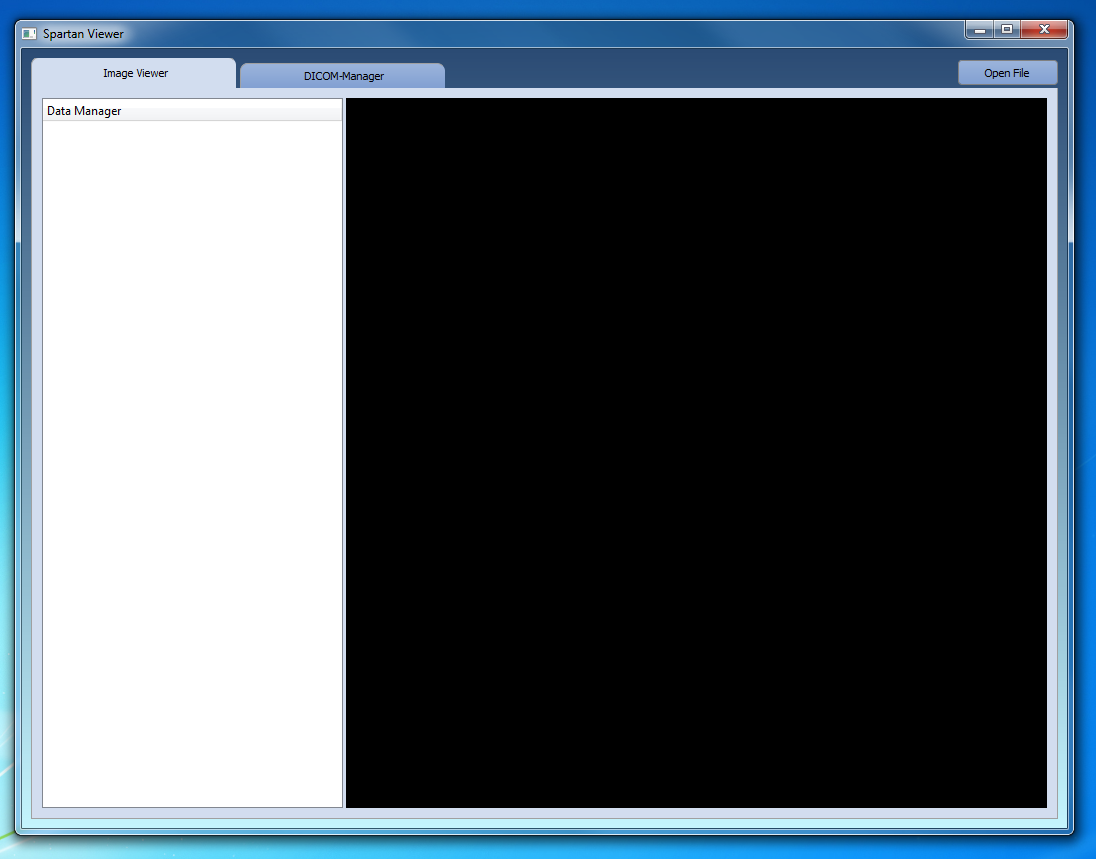 OpenFile-Funktionalität:
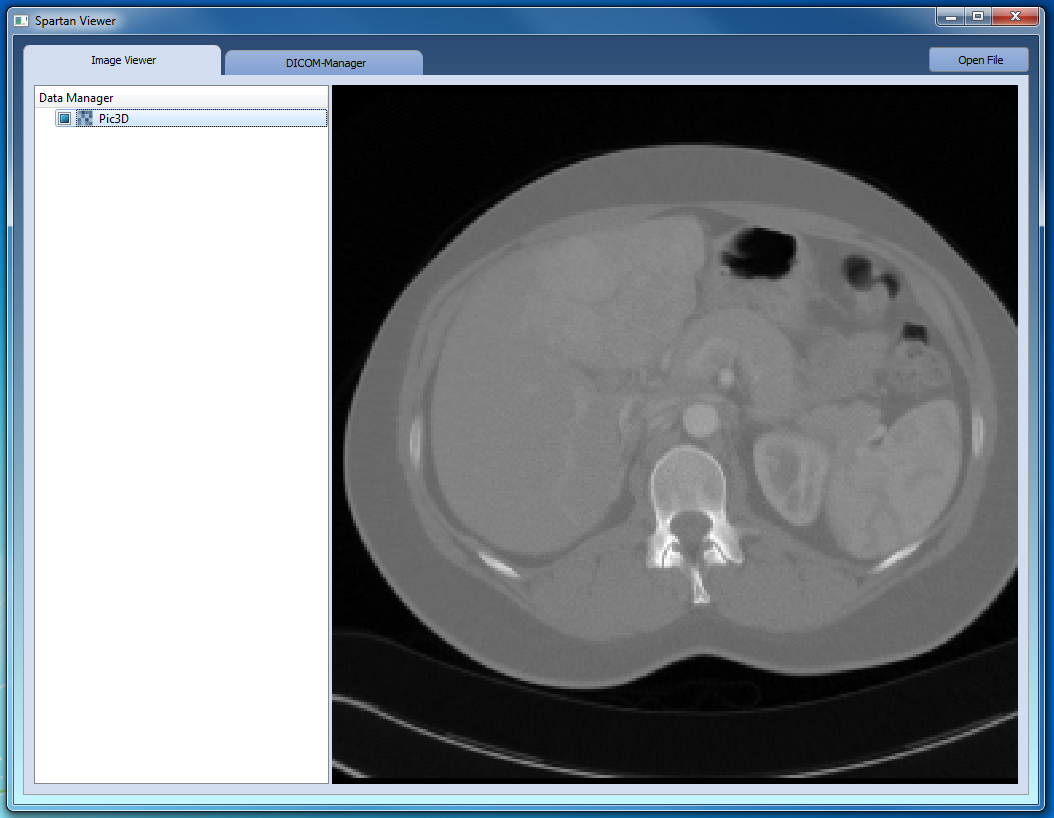 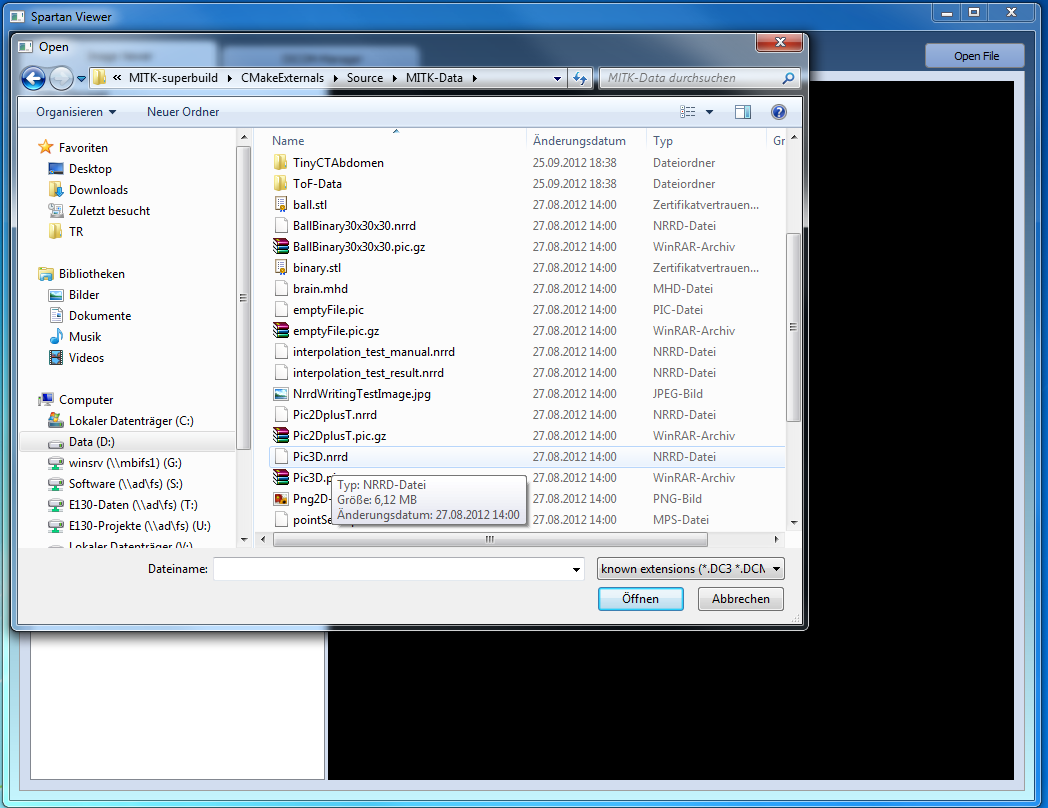 DICOM Perspective
QmitkDicomExternalDataWidget
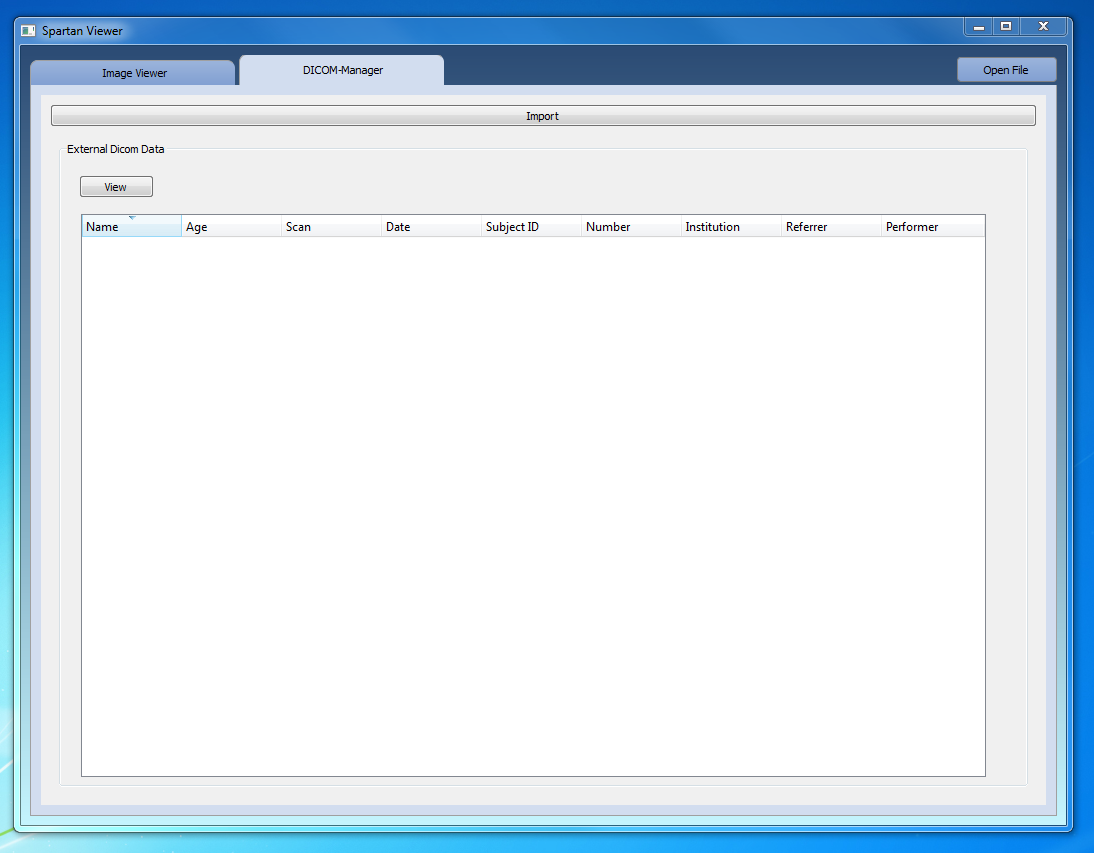 DicomImport-Funktionalität:
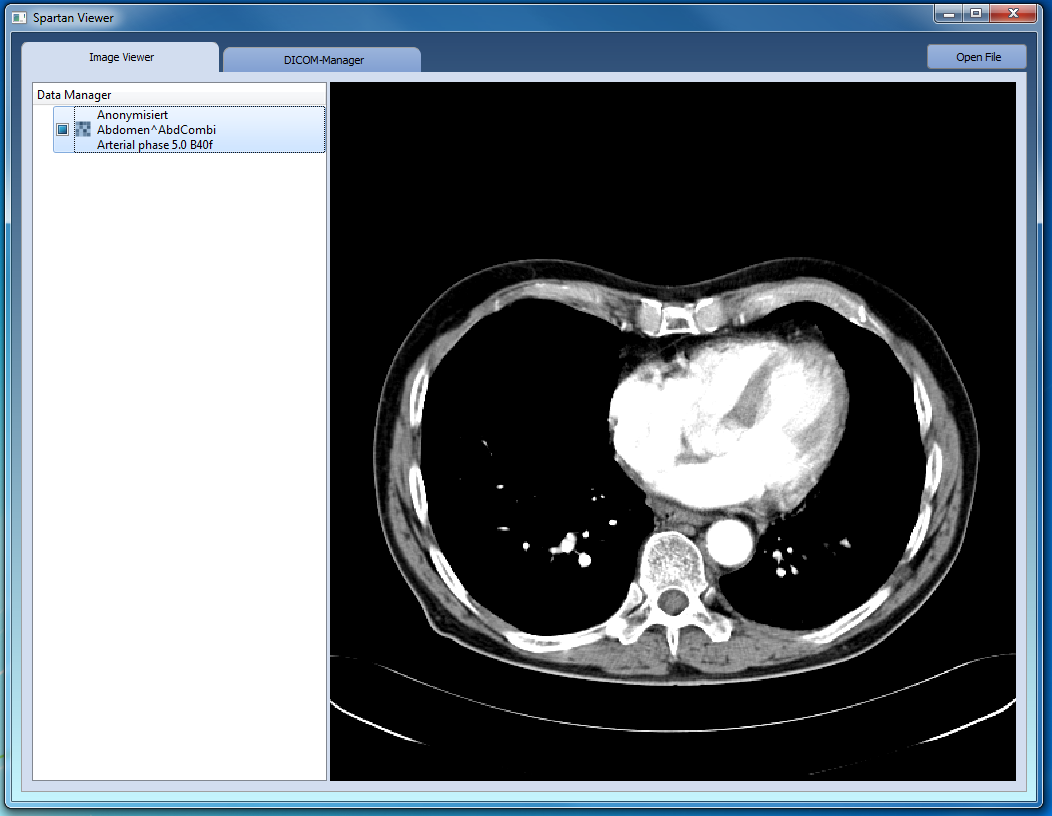 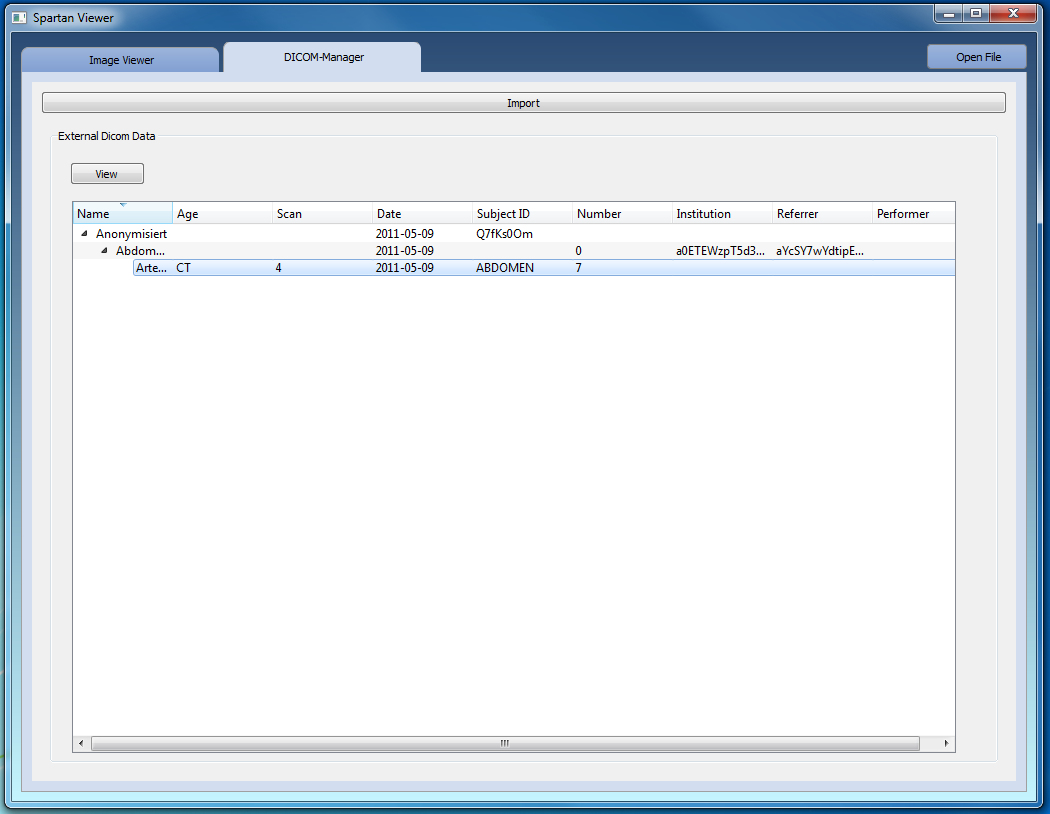 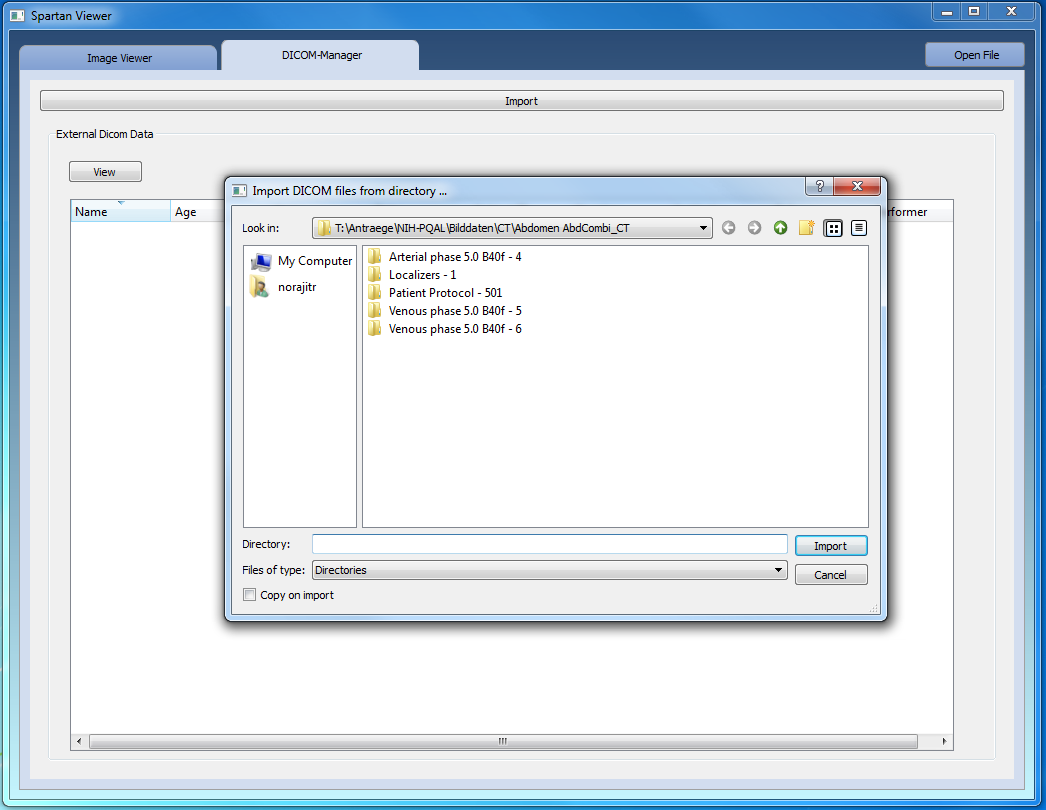 Making-of
BlueBerry is your friend, not your foe…

WorkbenchWindowAdvisor
Qt-Stylesheets
View- und Perspective-Contributions
Doxygen-Dokumentation I
Klassendokumentation
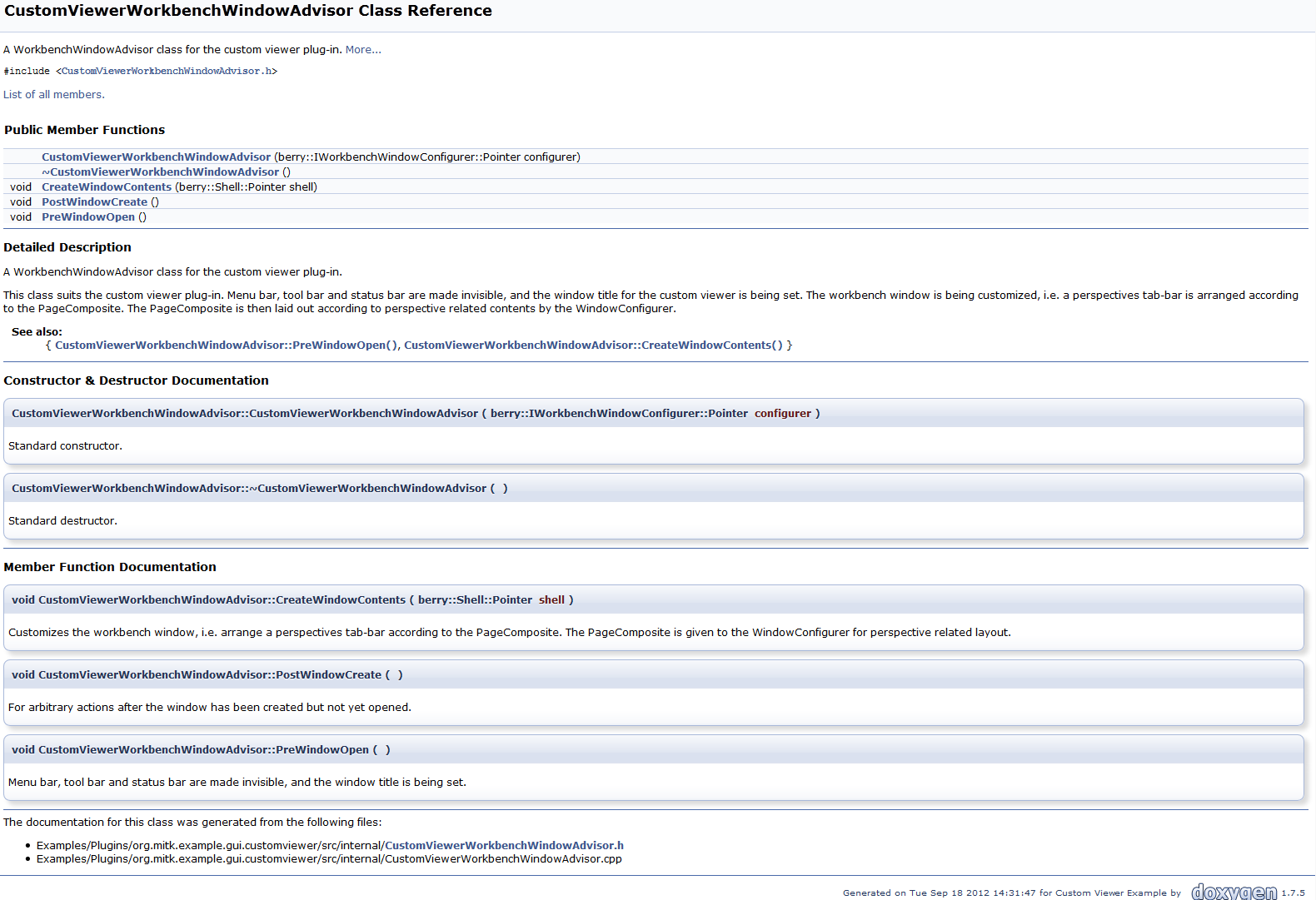 Doxygen-Dokumentation II
Projektübersicht
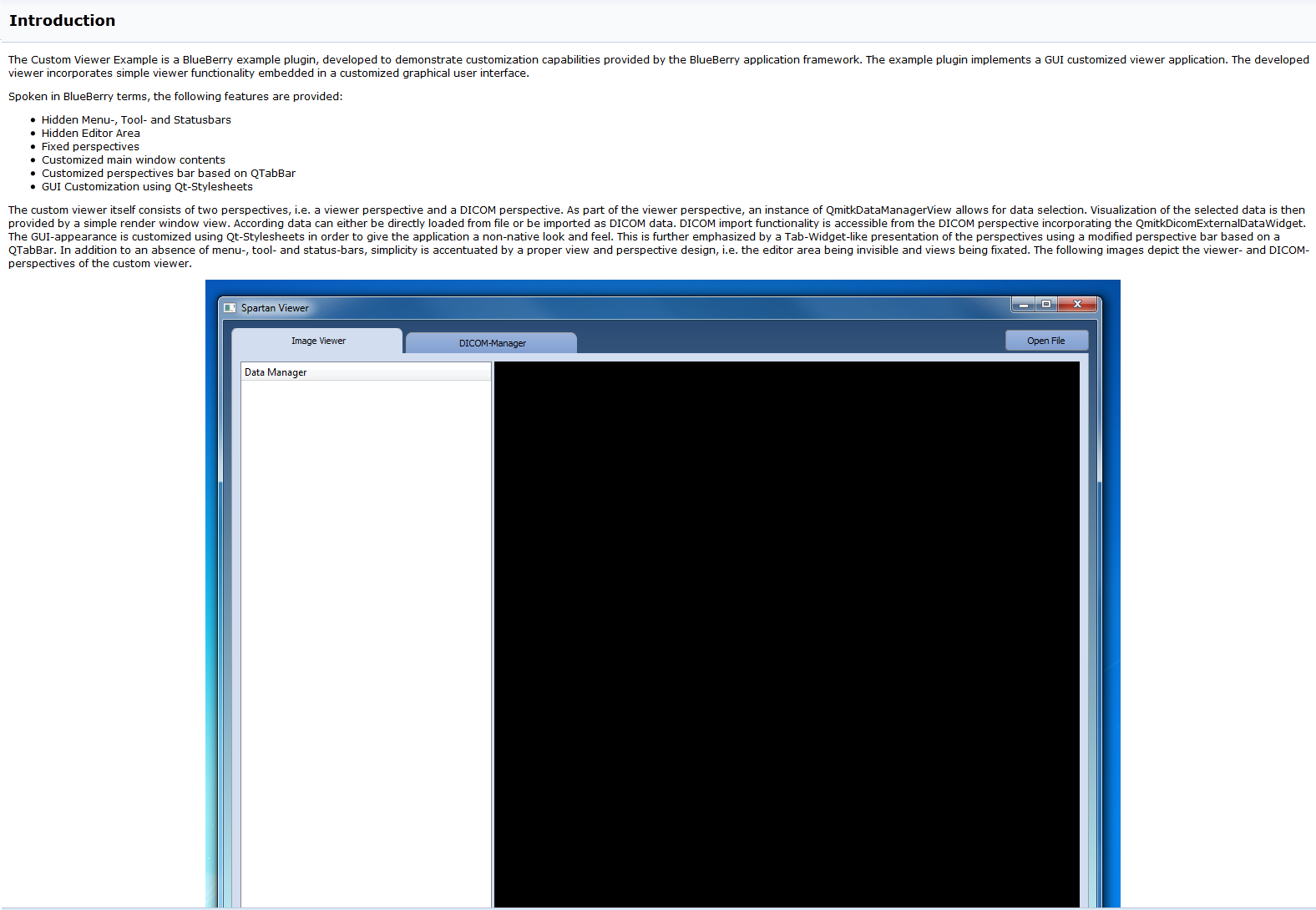 Doxygen-Dokumentation III
Entwicklungsstadien:
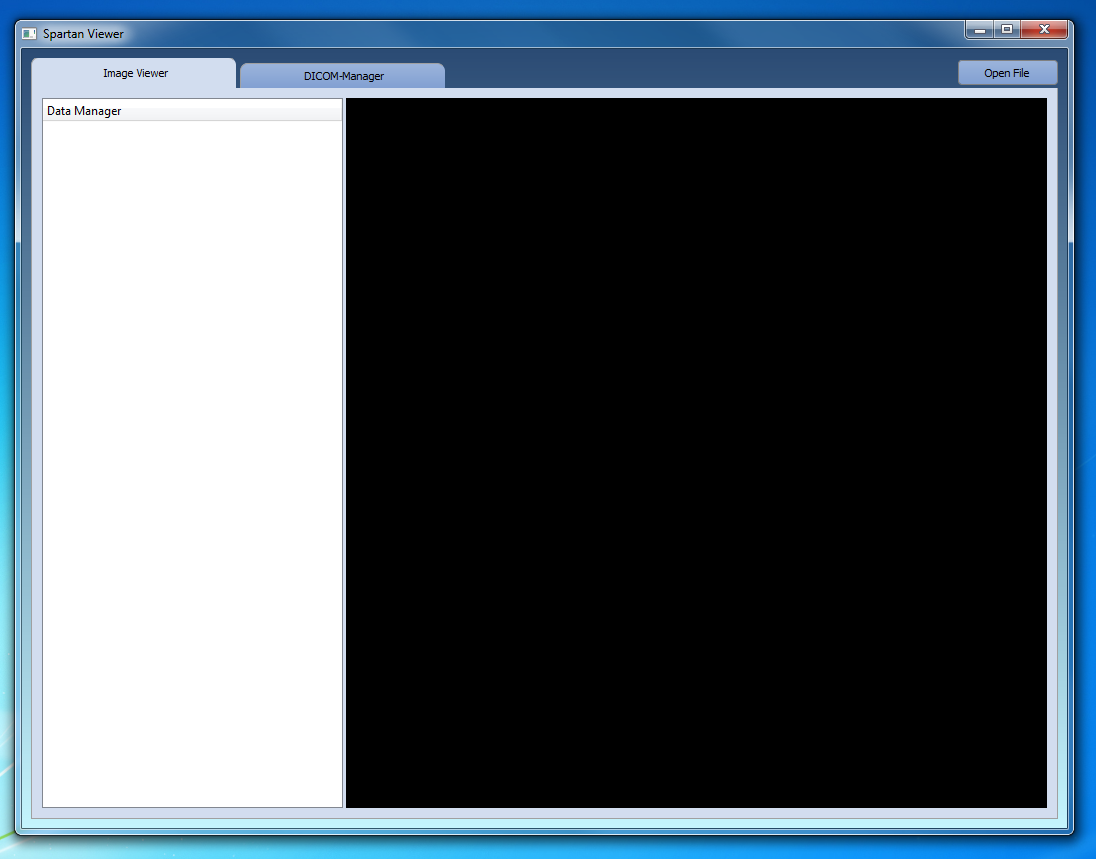 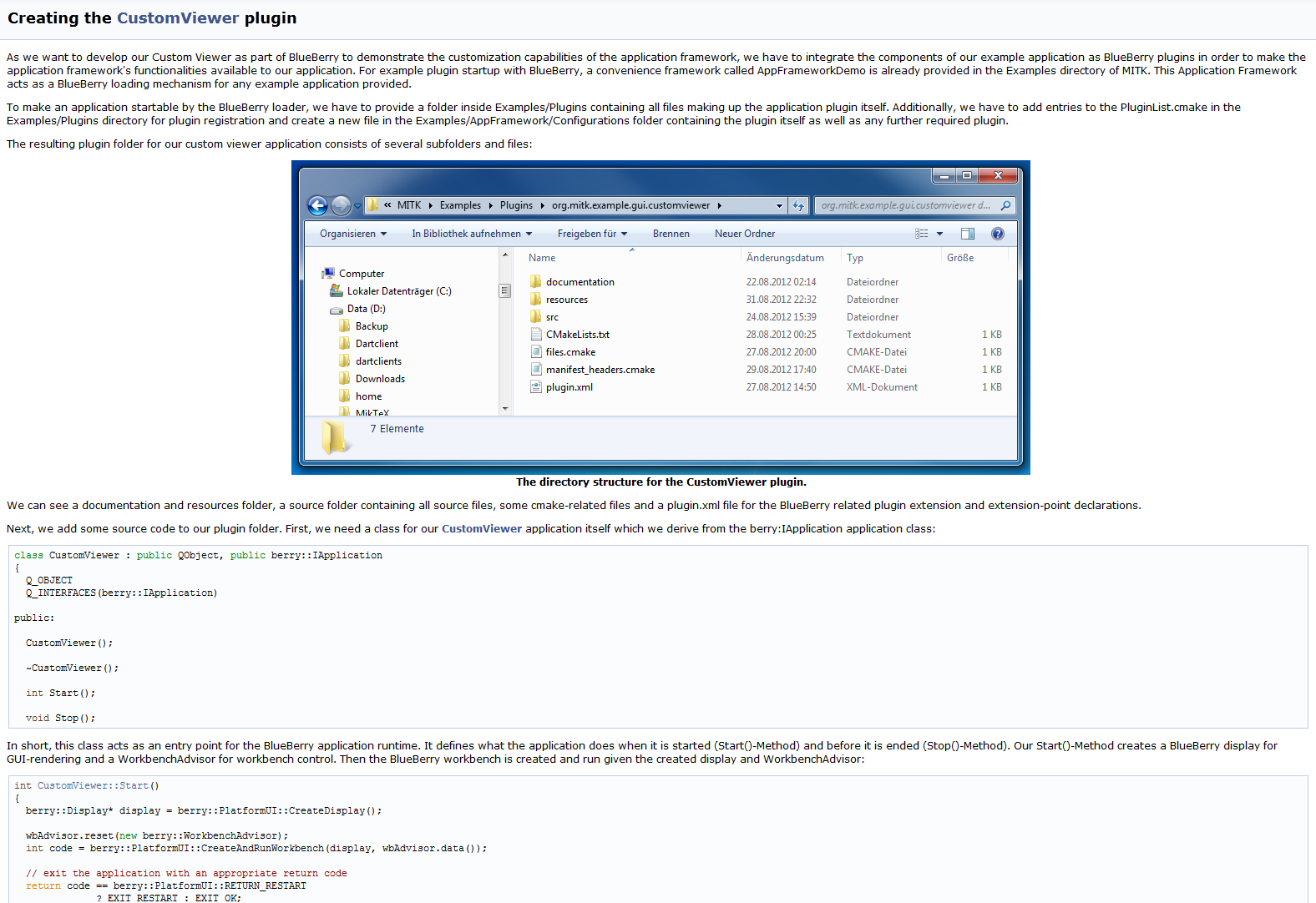 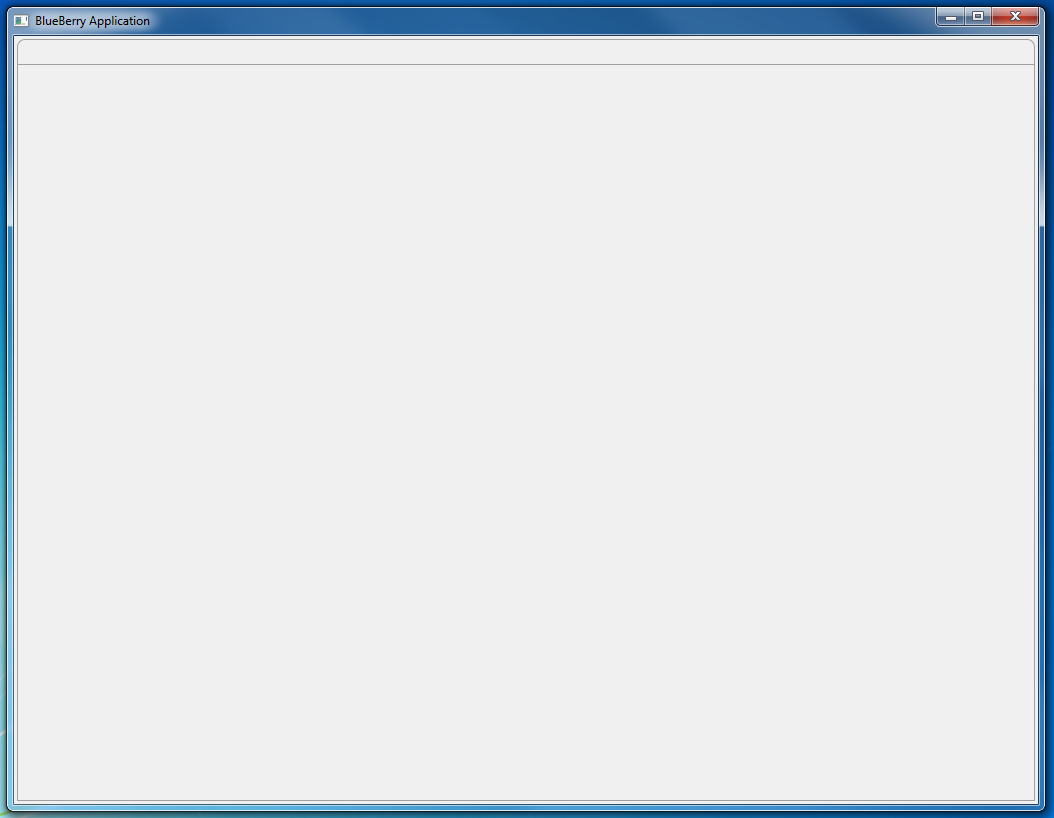 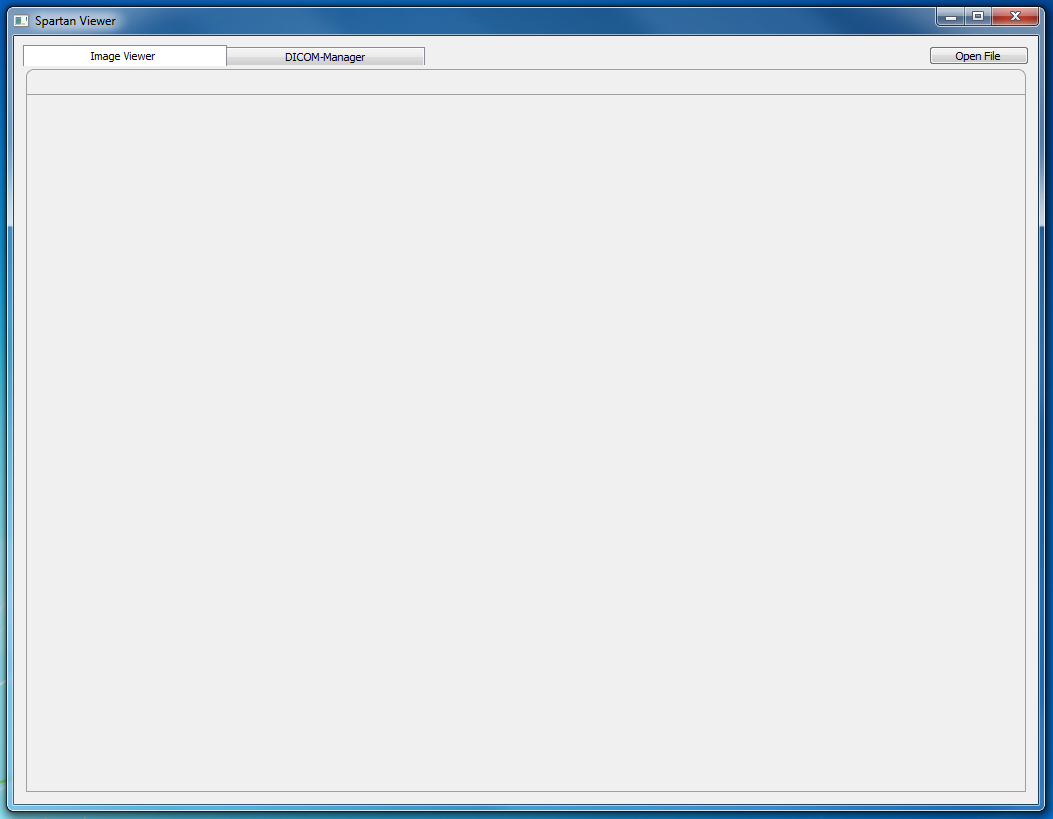 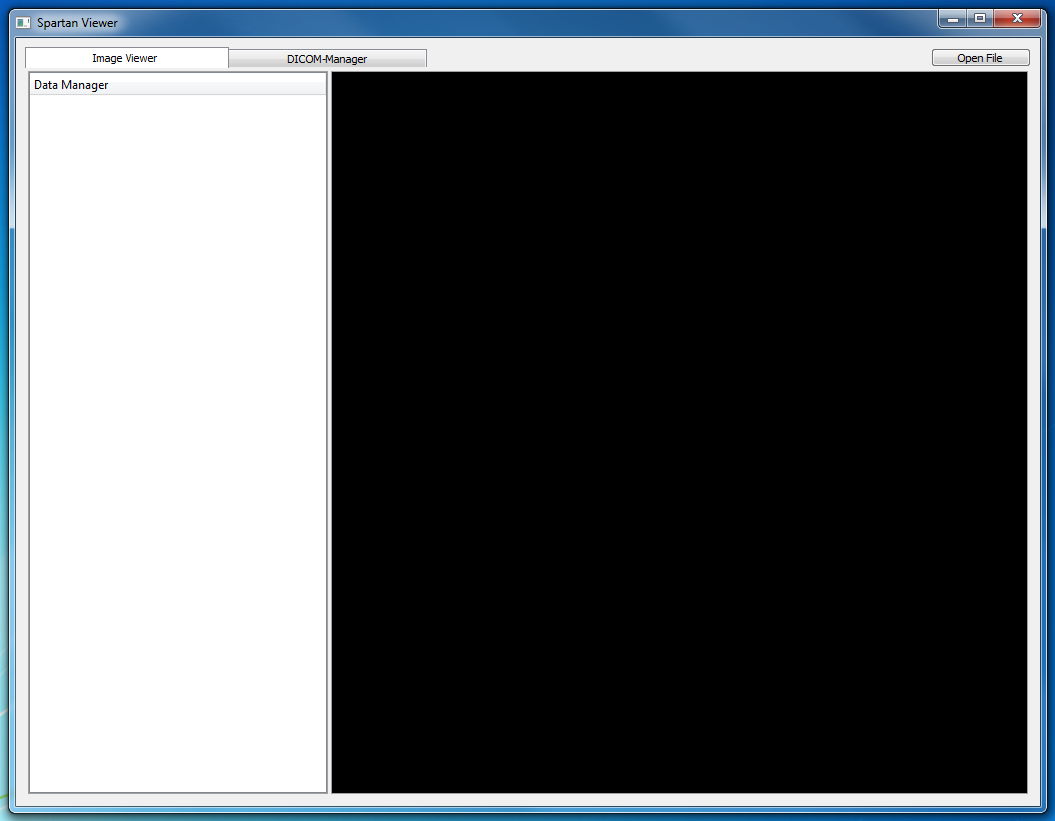 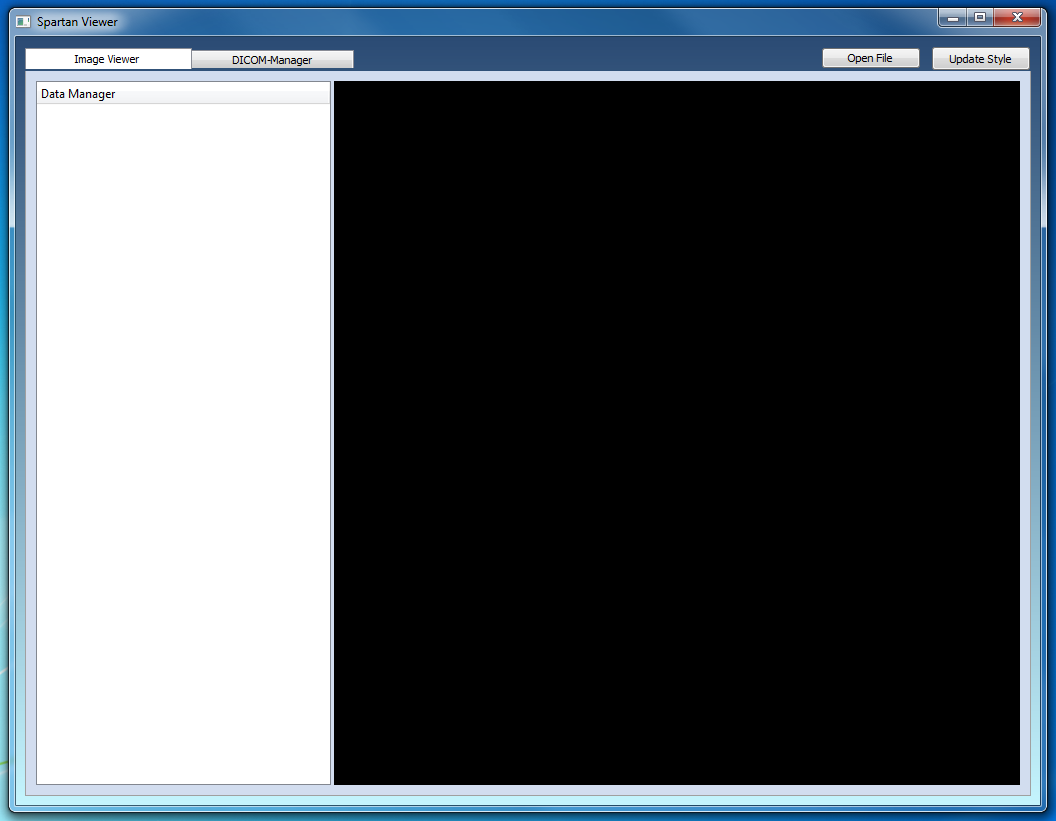 Fragen?
Happy Bug Squashing
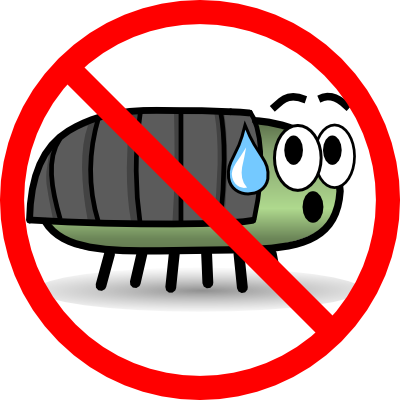